PENILAIAN DAN STRATEGI PENINGKATAN MATURITAS SPIP
.
AGENDA
PENDAHULUAN
Latar belakang, 
Kompetensi dasar dan indikator keberhasilan, 
Gambaran ringkas materi pembelajaran, dan 
Metodologi pembelajaran.
MATURITAS SISTEM PENGENDALIAN INTERN PEMERINTAH
Gambaran umum tingkat maturitas, 
Struktur maturitas, 
Definisi masing-masing tingkat maturitas dan subunsur dan atribut yang menunjukkan kualitas implementasi konsep serta prinsip perhitungan maturitas SPIP.
BAHAN AJAR PENILAIAN MATURITAS SPIP
MEKANISME PENILAIAN TINGKAT MATURITAS  PENYELENGGARAAN SPIP
Tahapan teknis penilaian. Penilaian dimulai dari penilaian persepsi K/L/Pemda tentang tingkat maturitas SPIP kemudian dengan pengumpulan data untuk keperluan mendukung persepsi dimaksud.
STRATEGI PENINGKATAN MATURITAS PENYELENGGARAAN SPIP
Tujuan dan strategi peningkatan maturitas penyelenggaraan SPIP dari suatu level ke level berikutnya.
LAMPIRAN FORM-FORM
BAB I PENDAHULUAN
PENDAHULUAN
A. Latar belakang 
Upaya pemerintah memenuhi tahap-tahap proses governance dalam menyelenggarakan SPIP.
Pengukuran Tingkat Maturitas SPIP diharapkan memberikan petunjuk tentang kemampuan Penyelenggaraan SPIP dalam mendukung peningkatan kinerja, transparansi, dan akuntabilitas pengelolaan keuangan negara di lingkungan pemerintah.
Maksud dan tujuan
Menyediakan media pengukuran tentang keberhasilan penyelenggaraan sistem pengendalian intern oleh pemerintah dalam mendukung peningkatan kinerja, transparansi dan akuntabilitas pengelolaan keuangan negara dan kegiatan/program di lingkungan pemerintah.
PENDAHULUAN
Ruang lingkup
Penilaian maturitas secara utuh, baik dari unsur-unsur pembentuk SPIP maupun fungsi, unit organisasi dalam suatu K/L /P
Pengguna dan Penggunaan
Pengguna: Aparat  Pengawasan Intern Pemerintah sebagai pelaksana fungsi quality assurance dan consultancy SPIP serta BPKP sebagai pembina SPIP.
Penggunaan Pedoman; menjadi acuan dan panduan dalam
Menentukan tingkat maturitas penyelenggaraan SPIP oleh BPKP sebagai pembina penyelenggaraan SPIP K/L /P
Mengomunikasikan kondisi pengendalian intern kepada stakeholders  intern dan ekstern, dan 
Meningkatkan kesadaran K/L/P tentang pentingnya peningkatan efektivitas pengendalian intern dalam rangka pencapaian tujuan organisasi
PENDAHULUAN
BPKP telah menyusun Pedoman Penilaian Maturitas Level SPIP, dengan Metodologi Penyusunan
Menganalisis prinsip-prinsip pengendalian intern dan atribut dari setiap unsur pengendalian intern dan berbagai referensi antara lain:
Standards for Internal Control in the Federal Government - GAO
Internal Control Management and Evaluation Tool – GAO
Assessing the Adequacy of Risk Management Using ISO 31000 – the IIA
Selecting, Using, and Creating Maturity Models: A Tool for Assurance and Consulting Engagement, IIA Practice Guide – July 2013
Sistem Pengendalian Intern Pemerintah - PP 60/2008
PENDAHULUAN
Menetapkan determinan/faktor kunci pengendalian intern yang efektif dengan mengkaji dan menganalisis:
Unsur dan sub unsur pengendalian  intern serta daftar uji didalam PP Nomor 60 Tahun 2008
Kajian Puslitbangwas BPKP tentang Indikator Keberhasilan Penyelenggaraan SPIP (Laporan Nomor: LHT-690/LB/2012 tangggal 30 Juni 2012) yang merekomendasikan agar faktor-faktor yang dipilih mempunyai skop organisasi dan bukan semata skop kegiatan
Atribut yang menunjukkan kehadiran dan sekaligus sebagai operasionalisasi prinsip pengendalian intern
PENDAHULUAN
Merumuskan definisi setiap tingkat maturitas SPIP
Merumuskan maturitas masing-masing prinsip pengendalian intern melalui perumusan atribut dalam gradasi yang berkembang dari belum ada, rintisan, berkembang,  terdefinisi, terkelola dan terukur. hingga optimum
Mengembangkan kriteria, indikator dan parameter pengendalian intern yang efektif
Mengidentifikasi teknik pengumpulan data 
Mengujicobakan pada K/L/Pemda dengan menuangkan hasilnya pada Lembar Kerja dan/atau Formulir.
Melakukan pembahasan (uji publik) untuk menilai aplikabilitas pedoman dan penyelarasan dengan pedoman-pedoman lainnya.
PENDAHULUAN
B. KOMPETENSI DASAR: Setelah mempelajari bahan ajar ini, peserta diharapkan dapat memahami tahapan-tahapan penilaian tingkat maturitas SPIP dan strategi peningkatannya.
C. INDIKATOR KEBERHASILAN
Setelah mengikuti proses pembelajaran, peserta diklat diharapkan mampu menjelaskan:
Pentingnya penilaian maturitas SPIP
Tingkatan maturitas SPIP dan karakteristik tiap-tiap tingkatan
Tahapan-tahapan dalam penilaian maturitas SPIP
Penyusunan Laporan Penilaian Maturitas SPIP
Strategi peningkatan maturitas SPIP
PENDAHULUAN
D. METODE PEMBELAJARAN
Paparan
Diskusi dan Tanya Jawab
Latihan dan Simulasi
BAB II 
MATURITAS SISTEM PENGENDALIAN INTERN PEMERINTAH
Indikator Keberhasilan
Setelah mengikuti materi ini, peserta diharapkan mampu memahami konsep maturitas penyelenggaraan SPIP yang antara lain meliputi definisi, tingkatan maturitas SPIP, karakteristik maturitas SPIP, fokus penilaian maturitas SPIP, dan interval skor tingkat maturitas SPIP.
A. STRUKTUR MATURITAS SPIP
Definisi Maturitas SPIP
Maturitas (maturity) berarti dikembangkan penuh atau optimal (Cooke-Davis, 2005). Andersen and Jessen (2003) menyatakan bahwa konsep maturitas pada organisasi bertujuan mengarahkan organisasi dalam kondisi yang optimal untuk mencapai tujuannya.
Menurut IIA (2013) Model maturitas menggambarkan tahapan proses yang diyakini akan mengarahkan pada output dan outcome yang lebih baik. Maturitas yang rendah mencerminkan kemungkinan yang lebih rendah dalam mencapai tujuan, sedangkan tingkat maturitas yang lebih tinggi mencerminkan kemungkinan keberhasilan yang lebih tinggi.
Tingkat maturitas penyelenggaraan SPIP merupakan kerangka kerja yang memuat karakteristik dasar yang menunjukkan tingkat kematangan penyelenggaraan SPIP yang terstruktur dan berkelanjutan.
A. STRUKTUR MATURITAS SPIP
Tingkat maturitas penyelenggaraan SPIP merupakan kerangka kerja yang memuat karakteristik dasar yang menunjukkan tingkat kematangan penyelenggaraan SPIP yang terstruktur dan berkelanjutan. Tingkat maturitas ini dapat digunakan paling tidak sebagai:
instrumen evaluatif penyelenggaraan SPIP 
panduan generik untuk meningkatkan efektivitas sistem pengendalian intern.
A. STRUKTUR MATURITAS SPIP
Tingkat Maturitas SPIP
Tingkat maturitas penyelenggaraan SPIP adalah tingkat kematangan/kesempurnaan penyelenggaraan sistem pengendalian intern pemerintah dalam mencapai tujuan pengendalian intern sesuai dengan Peraturan Pemerintah Nomor 60 Tahun 2008 tentang Sistem Pengendalian Intern Pemerintah
Kerangka maturitas SPIP terpola dalam enam tingkatan yaitu: belum ada, rintisan, berkembang, terdefinisi, terkelola dan terukur, optimum. Tingkatan dimaksud setara masing-masing dengan level 0, 1, 2, 3, 4 dan 5.
A. STRUKTUR MATURITAS SPIP
3. Karakteristik Tingkat Maturitas SPIP
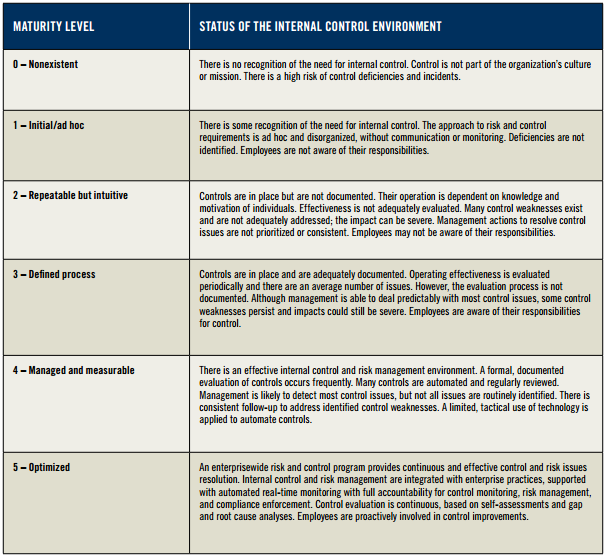 IIA, Selecting, using, and creating Maturity Models: a tool for assurance and consulting engagements, Juli 2013
A. STRUKTUR MATURITAS SPIP
Karakteristik Tingkat Maturitas SPIP (Lanjutan)
Tingkat Belum Ada. 
Pada tingkat ini, K/L/Pemda sama sekali belum memiliki infrastruktur (kebijakan dan prosedur) yang diperlukan untuk melaksanakan praktek-praktek pengendalian intern. 
Tingkat Rintisan. 
Pada tingkat ini, K/L/Pemda telah menyadari pentingnya pengendalian intern. Pendekatan risiko dan pengendalian yang diperlukan bersifat ad-hoc dan tidak terorganisasi dengan baik, tanpa komunikasi dan pemantauan. Kelemahan tidak diidentifikasi. Para Pegawai tidak menyadari tanggung jawabnya.
A. STRUKTUR MATURITAS SPIP
Karakteristik Tingkat Maturitas SPIP (Lanjutan)
Tingkat Berkembang. 
Pada tingkat ini K/L/Pemda telah melaksanakan praktik pengendalian intern, namun tidak terdokumentasi dengan baik dan pelaksanaannya sangat tergantung pada individu dan belum melibatkan semua unit organisasi. Oleh sebab itu keandalan SPIP masih berbeda dari satu unit organisasi ke unit lainnya dalam satu K/L/Pemda. Efektivitas pengendalian belum dievaluasi sehingga banyak terjadi kelemahan yang belum ditangani secara memadai. Tindakan Pimpinan K/L/P menangani kelemahan tidak konsisten.
A. STRUKTUR MATURITAS SPIP
Karakteristik Tingkat Maturitas SPIP (Lanjutan)
Tingkat Terdefinisi.  
Pada tingkat ini, K/L/Pemda telah melaksanakan praktik pengendalian intern  dan terdokumentasi dengan baik. Namun evaluasi atas pengendalian intern dilakukan tanpa dokumentasi yang memadai. Beberapa kelemahan pengendalian terjadi dengan dampak yang cukup berarti bagi  pencapaian tujuan organisasi.
A. STRUKTUR MATURITAS SPIP
Karakteristik Tingkat Maturitas SPIP (Lanjutan)
Tingkat Terkelola dan Terukur.  
Pada tingkat ini, K/L/P telah menerapkan pengendalian internal yang efektif, masing-masing personel pelaksana kegiatan yang selalu mengendalikan kegiatan pada pencapaian tujuan kegiatan itu sendiri maupun tujuan K/L/Pemda. Evaluasi formal dan terdokumentasi. Namun, kebanyakan evaluasi dilakukan secara manual, belum menggunakan alat bantú aplikasi komputer.
A. STRUKTUR MATURITAS SPIP
Karakteristik Tingkat Maturitas SPIP (Lanjutan)
Tingkat Optimum.   
Pada tingkat optimum, K/L/Pemda telah menerapkan pengendalian intern yang berkelanjutan, terintegrasi dalam pelaksanaan kegiatan yang didukung oleh pemantauan otomatis menggunakan aplikasi komputer. Akuntabilitas penuh diterapkan dalam pemantauan pengendalian, manajemen risiko, dan penegakan aturan. Evaluasi diri sendiri (self assessment) atas pengendalian dilakukan secara terus menerus berdasarkan analisis gap dan penyebabnya. Para pegawai terlibat secara aktif dalam penyempurnaan sistem pengendalian intern.
B. FOKUS PENILAIAN TINGKAT MATURITAS SPIP
Fokus penilaian maturitas SPIP merupakan variabel yang digunakan untuk menunjukkan tingkat maturitas penyelenggaraan SPIP. Variabel tersebut merupakan sub-sub unsur SPIP di dalam PP Nomor 60 Tahun 2008
C. PENILAIAN TINGKAT MATURITAS SPIP
C. PENILAIAN TINGKAT MATURITAS SPIP
BAB III MEKANISME PENILAIAN TINGKAT MATURITAS PENYELENGGARAAN SPIP
Indikator Keberhasilan
Setelah mengikuti materi ini, peserta diharapkan mampu memahami langkah-langkah dalam melakukan penilaian maturitas SPIP.
TAHAPAN PENILAIAN
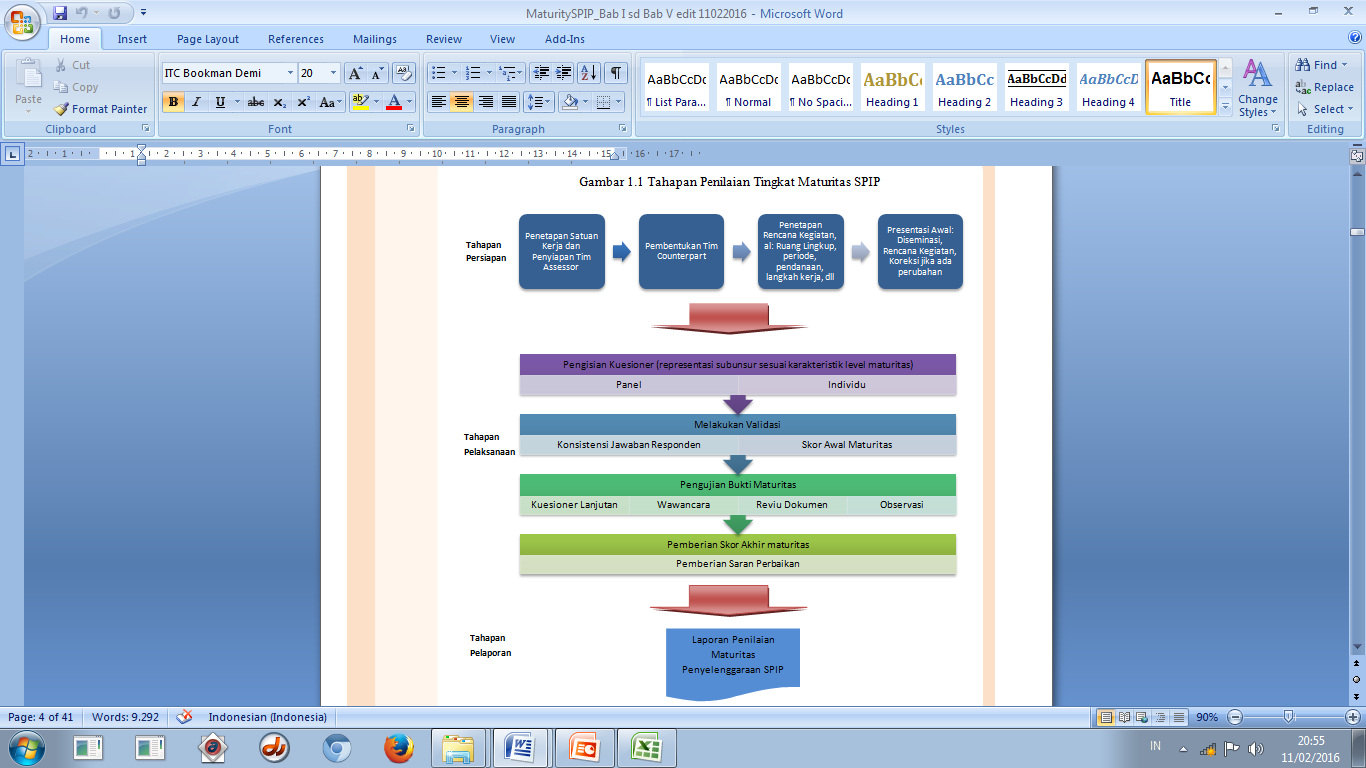 A. TAHAP PERSIAPAN
Penetapan satuan kerja sebagai sampel;
Penyiapan tim assessor;
Pembentukan tim yang akan menjadi rekan kerja (counterpart);
Penetapan rencana tindak (action plan) penilaian; dan
Presentasi awal (entry meeting) berupa pemaparan rencana tindak penilaian.
B. TAHAP PENILAIAN
1. Penilaian Pendahuluan Tingkat Maturitas SPIP
2. Pengujian  Bukti Maturitas SPIP
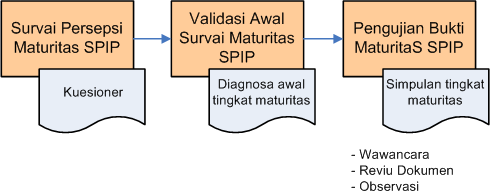 Pemilihan tekhnik pengumpulan bukti
Pemilihan fokus yg diuji
- Kuesioner Lanjutan
Wawancara
Analisis dokumen
 Observasi
Simpulan Tingkat Maturitas
PENILAIAN PENDAHULUAN TINGKAT MATURITAS SPIP
Survai Persepsi Maturitas SPIP   
Penilaian dilakukan berdasarkan persepsi pihak yang mewakili K/L/Pemda terhadap indikator pada setiap unsur penilaian maturitas SPIP. Responden yang mewakili K/L/Pemda harus lah pihak yang paling mengetahui implementasi dari parameter yang ditanyakan.
Dilakukan secara panel (bersama-sama) maupun secara tersendiri (individual). 
Pengisian dapat dilakukan dengan atau tanpa didampingi Tim Penilai dari BPKP. Tim Penilai BPKP tidak diperkenankan mengarahkan jawaban responden, hanya bertugas menjelaskan maksud pertanyaan.
KUESIONER PERSEPSI AWAL
PENILAIAN PENDAHULUAN TINGKAT MATURITAS SPIP
Validasi Awal Survai Maturitas SPIP   
Dua kategori yaitu “konsisten” dan “tidak konsisten”.  
Konsisten  jawaban (persepsi) responden telah memenuhi gradasi yang disyaratkan dalam petunjuk pengisian kuesioner. 
Tidak konsisten  jawaban (persepsi) responden tidak memenuhi gradasi yang disyaratkan dalam petunjuk pengisian kuesioner.
KUESIONER PERSEPSI AWAL (KONSISTEN)
KUESIONER PERSEPSI AWAL (TIDAK KONSISTEN)
PENGUJIAN BUKTI MATURITAS SPIP
Bila jawaban (persepsi) responden “tidak konsisten”
Validasi dan koreksi perlu dilakukan untuk kuesioner jawaban yang tidak konsisten.
(Contoh tabel sebelumnya)
Jawaban “Ya” (Y) pada tingkat 4  dan tingkat 1  dikategorikan sebagai jawaban yang tidak sesuai karena K/L/Pemda belum memenuhi tingkat 2 dan 3. Validasi dilakukan dengan konsep konservatisme. Karena jawaban tidak pada tingkat 2, maka jawaban yang berikutnya dianggap tidak konsisten sehingga diperlakukan sebagai “tidak”. 
Hasil survey persepsi Maturitas SPIP K/L/Pemda merupakan diagnosa awal tingkat maturitas SPIP suatu K/L/Pemda.
PENGUJIAN BUKTI MATURITAS SPIP
Pengumpulan bukti maturitas SPIP dilakukan untuk meyakinkan atau memvalidasi bahwa hasil survai persepsi maturitas SPIP telah mencerminkan kondisi tingkat maturitas SPIP yang sebenarnya.
Dapat dilakukan dengan teknik pengumpulan data lainnya seperti kuesioner lanjutan, wawancara, analisis dokumen, atau observasi.
“Konsisten” pengumpulan bukti maturitas secara uji petik (sampling) atas responden maupun jawaban survai. 
“Tidak Konsisten”  pengumpulan bukti dilakukan secara uji petik (sampling) atas responden dan keseluruhan butir jawaban kuesioner (sensus).
Namun demikian, dapat dilakukan atas keseluruhan responden (sensus) maupun keseluruhan butir jawaban kuesioner (sensus) sesuai pertimbangan profesional Tim Penilai.
PENGUJIAN BUKTI MATURITAS SPIP
Pengujian bukti maturitas SPIP dilakukan kepada tingkatan Satuan Kerja K/L/Pemda yang telah terpilih menjadi responden saat pelaksanaan survey persepsi. 
Hasil validasi dari pengujian bukti maturitas disimpulkan secara berjenjang. Simpulan pertama dilakukan atas Satuan Kerja K/L/SKPD, untuk kemudian disimpulkan pada tingkat K/L/Pemda. Penyimpulan pada tingkat K/L/Pemda memperhatikan hal-hal sebagai berikut:
Terhadap fokus penilaian (parameter) yang bersifat umum, dalam artian harus dilakukan oleh semua Satuan Kerja K/L/Pemda, didasarkan pada modus dari hasil validasi pengujian bukti maturitas 
Terhadap fokus penilaian (parameter) yang bersifat khusus, dalam artian hanya dilakukan pada Satuan Kerja K/L/Pemda tertentu, didasarkan pada hasil validasi pengujian bukti maturitas yang diperoleh dari Satuan Kerja K/L/Pemda tersebut
FOKUS PENILAIAN (PARAMETER) YANG BERSIFAT KHUSUS DENGAN SATUAN KERJA K/L/PEMDA
PEMILIHAN TEKNIK PENGUMPULAN BUKTI MATURITAS SPIP
Pemilihan atau penambahan teknik pengumpulan bukti lainnya dapat dilakukan dengan menggunakan Matrik Operasionalisasi Indikator Penilaian sebagaimana tertuang dalam Lamp 3 (Form PM-3). 
	Matriks tersebut dimaksudkan untuk memberikan panduan bagi Tim Penilai dalam memilih teknik pengumpulan bukti yang tepat
PEMILIHAN TEKNIK PENGUMPULAN BUKTI MATURITAS SPIP
Pendalaman jawaban dapat dilakukan dengan berbagai teknik yaitu:
kuesioner untuk meyakinkan jawaban responden secara lebih spesifik;
wawancara untuk menggali informasi yang lebih mendalam dari sumber yang berkompeten dan terkait dengan substansi;
analisis dokumen untuk meyakinkan keberadaan (eksistensi) dan substansi dokumen;
observasi untuk meyakinkan berjalannya proses pengendalian.
PEMILIHAN TEKNIK PENGUMPULAN BUKTI MATURITAS SPIP
Pengumpulan bukti pendukung survai maturitas SPIP secara spesifik ditujukan untuk memvalidasi jawaban survai. 
Hanya ada satu simpulan yang mewakili indikator parameter tersebut, artinya simpulan harus Ya atau Tidak. 
Jikapun digunakan dua atau lebih teknik pengumpulan data untuk satu parameter dan menunjukkan hasil yang bertentangan, tim assessor menggunakan pertimbangan profesionalnya untuk menyimpulan jawaban/skor atas indikator atau parameter tersebut.
PEMILIHAN FOKUS MATURITAS YANG AKAN DIUJI
Pemilihan paramater yang akan diuji ditetapkan oleh tim penilai melalui pertimbangan profesional terhadap hasil awal Survai Maturitas SPIP:
Parameter yang bernilai > 2 atau yang memiliki nilai ekstrim (seperti 0).
Fokus maturitas dengan jawaban yang parameternya mendapat jawaban yang tidak konsisten dalam Kuesioner Maturitas SPIP. Terhadap fokus maturitas yang mendapat jawaban atau hasil survai maturitas SPIP yang “Konsisten” dilakukan secara uji petik (sampling) atas responden maupun jawaban survai; sementara itu, untuk hasil survai yang “Tidak Konsisten” pengujian dilakukan terhadap keseluruhan fokus maturitas (sensus).
Fokus jawaban yang ekstrim seperti semuanya “Ya” untuk satu areal atau fokus maturitas padahal tim penilai mempunyai bukti yang nyata-nyata menolak jawaban “Ya” tersebut
PENYIMPULAN TINGKAT MATURITAS INDIKATOR
Tujuan Penyimpulan Tingkat Maturitas Indikator
Penyimpulan tingkat maturitas indikator bertujuan untuk mendapatkan hasil akhir jawaban tiap-tiap indikator maturitas yang menuntun simpulan pada skor dan tingkat maturitas SPIP K/L/Pemda. 
Formulir yang digunakan dalam melakukan pengumpulan data dengan kuesioner lanjutan antara lain:
Form PM-2B : Perhitungan Skor Awal Maturitas SPIP
Form PM-8B : Hasil Validasi Indikator Maturitas SPIP
Form PM-8C : Perhitungan Skor Akhir Maturitas SPIP
PENYIMPULAN TINGKAT MATURITAS INDIKATOR
Langkah utama penyimpulan tingkat maturitas adalah sebagai berikut:
Lakukan entry ulang untuk hasil survey awal ke dalam kolom 3 Form PM-8B.
Pastikan bahwa Form PM-8B telah terisi sebagaimana diperintahkan pada langkah terakhir masing-masing teknik pengumpulan bukti;
PENYIMPULAN TINGKAT MATURITAS INDIKATOR
Jika hasil pengujian bukti menunjukkan bahwa semua kriteria terpenuhi maka simpulan dalam Form PM-8B adalah “Ya” atau setuju dengan level maturitas dari hasil survai persepsi, sedangkan jika salah satu kriteria saja tidak terpenuhi maka simpulannya adalah berdasarkan pertimbangan profesional tim assessor;
Lakukan entry jawaban Ya atau Tidak pada kolom 8 Form PM-8B sesuai penjelasan pada butir c di atas. Untuk kemudian dipindahkan ke kolom 3 Form PM-8C
Lakukan perhitungan skor sesuai jawaban dan bobot yang telah ditentukan dalam Form PM-8C, gunakan Jumlah Skor Maturitas SPIP di Baris B Form tersebut sebagai nilai atau skor maturitas dengan sebutan tingkat maturitas dalam Baris C;
C. PENYUSUNAN LAPORAN PENILAIAN
Tentukan area of improvement  atas tiap fokus penilaian untuk meningkatkan level maturitas penerapan SPIP;
Susun rekomendasi bagi manajemen untuk meningkatkan level maturitas penerapan SPIP, mulai dari satu level di atasnya hingga level optimum;
Buatkan konsep Laporan Hasil Penilaian Tingkat Maturitas SPIP K/L/Pemda (bentuk laporan lihat lampiran 9);
Lakukan pembahasan konsep laporan dengan pihak K/L/Pemda dan buatkan berita acara hasil pembahasan;
Buatkan Laporan Hasil Penilaian Tingkat Maturitas SPIP K/L/Pemda.
ALUR DOKUMEN
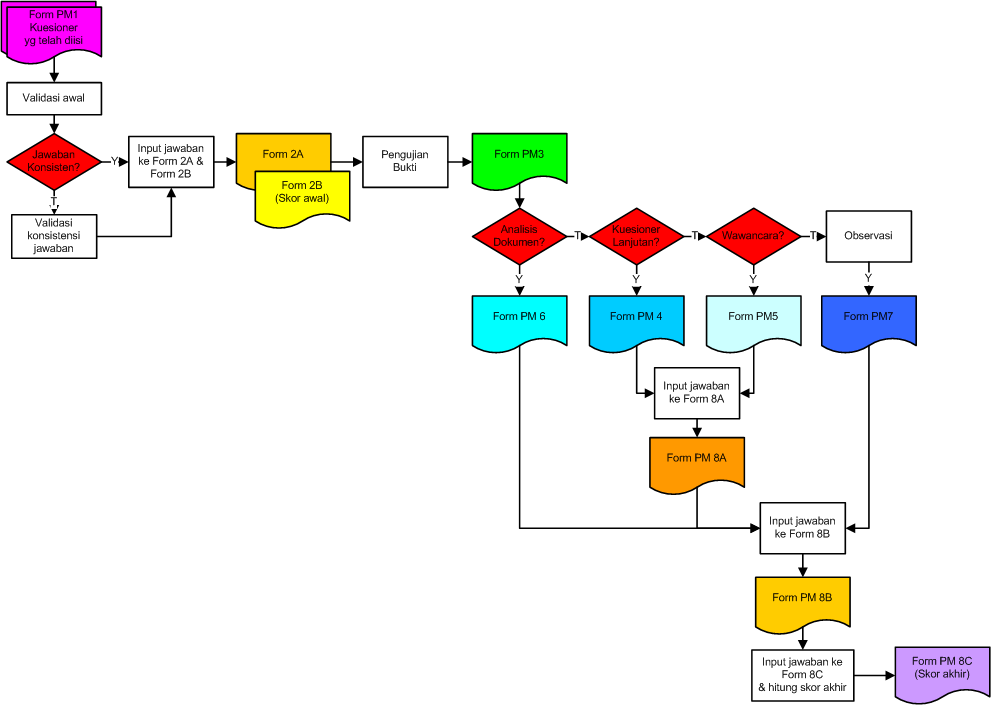 Lihat slide 40
BAB IV STRATEGI PENINGKATAN MATURITAS PENYELENGGARAAN SPIP
Indikator Keberhasilan
Setelah mengikuti materi ini, peserta diharapkan mampu memahami strategi peningkatan maturitas SPIP
TUJUAN PERUMUSAN STRATEGI PENINGKATAN MATURITAS SPIP
Perumusan strategi peningkatan maturitas penyelenggaraan SPIP membantu suatu K/L/P  menilai tingkat maturitas penyelenggaraan SPIP yang ada sekarang, mengidentifikasi area pengendalian yang perlu mendapat perbaikan, dan merencanakan strategi/rencana aksi untuk mengembangkan atau meningkatkan tingkat maturitas SPIP
Pengukuran tingkat maturitas penyelenggaraan SPIP K/L/P  bermuara pada ukuran keandalan SPIP yang bersifat generik. Karena sifat generik ini maka perumusan strategi peningkatan maturitas penyelenggaraan SPIP dibuat generik agar K/L/P mempunyai acuan generik dalam upaya meningkatkan keandalan SPIP-nya.
PRASYARAT PENINGKATAN MATURITAS PENYELENGGARAAN SPIP
FUNGSI SATGAS PENYELENGGARAAN SPIP K/L/P
STRATEGI PENINGKATAN MATURITAS SPIP
LEVEL 3 - Terdefinisi
Ada praktik pengendalian intern,.
Tidak terdokumentasi dengan baik
Pelaksanaan tergantung pada individu dan belum melibatkan semua unit organisasi. 
Efektivitas pengendalian belum dievaluasi
Ada praktik pengendalian internal yang efektif, 
Evaluasi formal, berkala dan terdokumentasi.
LEVEL 5 - Optimum
LEVEL 1 -Rintisan
Ada praktik pengendalian intern
Terdokumentasi dengan baik. 
Evaluasi atas pengendalian intern dilakukan tanpa dokumentasi yang memadai.
Ada praktik  pengendalian intern – ada kebijakan dan prosedur tertulis
Namun masih bersifat ad-hoc dan tidak terorganisasi dengan baik, 
Tanpa komunikasi dan pemantauan
(+) Evaluasi formal , berkala dan terdokumentasi
Belum memiliki kebijakan dan prosedur
Menerapkan pengendalian intern yang berkelanjutan, terintegrasi dalam pelaksanaan kegiatan
Pemantauan otomatis menggunakan aplikasi komputer
(+) Pengkomunikasian Kebijakan dan Prosedur
LEVEL 0 – Belum ada
LEVEL 4 – Terkelola dan Terukur
LEVEL 2 - Berkembang
(+) Implementasi kebijakan dan prosedur (+) dokumentasi
(+) Kebijakan dan Prosedur Tertulis
(+ )Pemantauan/ pengembangan berkelanjutan
(+) Vertikal: Unsur-unsur terpenuhi
(+) Horisontal: Jml unit kerja ber-SPIP bertambah
57
LIMA STRATEGI GENERIK UNTUK PENINGKATAN MATURITAS
1. PENYUSUNAN KEBIJAKAN DAN PROSEDUR TERTULIS LEVEL 0 KE LEVEL 1
SPIP K/L/P yang berada pada level 0 (belum ada) ditandai dengan belum dimilikinya kebijakan dan prosedur untuk melaksanakan praktik-praktik pengendalian intern. Kekurangan inilah yang diatasi dengan peningkatan standarisasi (kebijakan dan prosedur tertulis)
STRATEGI PENYUSUNAN KEBIJAKAN DAN PROSEDUR
Penyusunan Perka/Perkada tentang SPIP.
Pembentukan Satgas Penyelenggaraan SPIP atau menetapkan unit yang menangani SPIP.
Diklat dan sosialisasi SPIP.
Melakukan penilaian atas Sistem Pengendalian Intern yang ada/existing.
Menyusun dan menetapkan secara formal Kebijakan dan SOP (berbasis risiko) sebagai dasar pelaksanaan tugas secara rutin.
2. PENGKOMUNIKASIAN KEBIJAKAN DAN PROSEDUR  LEVEL 1 KE LEVEL 2
SPIP K/L/P yang berada pada level 1 (rintisan) ditandai dengan:    
Sudah ada praktik pengendalian intern, sudah ada kebijakan dan prosedur (SOP) tertulis dan diterapkan secara formal.
Pengendalian yang diperlukan masih bersifat ad-hoc.
Dokumentasi pengendalian intern masih sangat lemah dan tidak terorganisasi dengan baik.
Pengendalian belum dikomunikasikan dan dipantau secara memadai sehingga kelemahan tidak teridentifikasi.
Pegawai belum peduli dengan tanggung jawab masing-masing.
STRATEGI PENGKOMUNIKASIAN KEBIJAKAN DAN PROSEDUR  LEVEL 1 KE LEVEL 2
Mensosialisasikan SPIP termasuk kebijakan dan prosedur kepada seluruh pegawai;
Menyusun rencana pengembangan SPIP secara komprehensif dan mengembangkan pengendalian intern secara disiplin pada seluruh kegiatan. 
Penyusunan Desain Penyelenggaraan SPIP untuk semua unit organisasi dan Pemantauan Perkembangan Penyelenggaraan SPIP;
STRATEGI PENGKOMUNIKASIAN KEBIJAKAN DAN PROSEDUR (LANJUTAN)
Mengidentifikasi dan memilih personil khusus Satgas SPIP untuk menjadi pelaksana awal/penggerak SPIP, melakukan pelatihan yang memadai, dan memberi dukungan sumber daya yang memadai untuk Satgas SPIP.
Melakukan pemantauan efektivitas pengendalian yang ada;
Mendapatkan pembimbingan yang memadai dari pihak eksternal (ahli) agar praktik pengendalian yang sebelumnya masih ad hoc, berlanjut secara berkesinambungan.
3. PENINGKATAN  KOMITMEN IMPLEMENTASI DAN DOKUMENTASI  SISTEM  LEVEL 2 KE LEVEL 3
SPIP pada tingkat berkembang ditandai dengan karakteristik: 
K/L/P telah melaksanakan praktik pengendalian intern, namun pelaksanaan pengendalian intern tidak terdokumentasi dengan baik, dokumentasi penyelenggaraan SPIP masih kurang (bersifat sporadis dan tidak konsisten).
Pengendalian masih sangat tergantung pada kemauan/inisiatif   individu tertentu.
Pelaksanaan dan penilaian pengendalian intern sangat tergantung pada individu tertentu (individu kunci) dan belum melibatkan semua unit organisasi.
Sudah mulai timbul kesadaraan pegawai untuk melaksanakan tanggung jawab masing-masing.
Efektivitas pengendalian belum dievaluasi sehingga banyak terjadi kelemahan yang belum ditangani secara memadai.
Tindakan manajemen untuk menyelesaikan permasalahan pengendalian belum menjadi prioritas dan belum konsisten.
Strategi Peningkatan  Komitmen Implementasi dan Dokumentasi  Sistem  Level 2 ke level 3
Peningkatan komitmen implementasi dan dokumentasi pengendalian intern dan pengembangan SPIP ke seluruh bagian/unit organisasi dalam K/L/P, dengan beberapa upaya sebagai berikut
Melaksanakan Kebijakan dan SOP secara konsisten di semua tingkatan organisasi /unit organisasi setelah terlebih dahulu mensosialisasikannya;
Mendokumentasikan pengendalian intern secara rapi, terstruktur, rutin dan konsisten;
Mengalokasikan sumber daya yang memadai untuk penyelenggaraan SPIP, dengan perekrutan staf yang kompeten dan memadai, serta mengalokasikan anggaran untuk pelatihan dan alat/tools pengendalian intern;
STRATEGI PENINGKATAN  KOMITMEN IMPLEMENTASI DAN DOKUMENTASI  SISTEM (LANJUTAN)
Melakukan pelatihan SPIP untuk mengembangkan keahlian/pengetahuan  pegawai tentang  proses SPIP; 
Memberikan kesempatan kepada staf untuk mengikuti kursus, konferensi, seminar, lokakarya, dll terkait dengan SPIP agar dapat meng-update pengetahuannya;
Meningkatkan kesadaran manajemen di semua tingkatan tentang perlunya pengendalian intern sebagai bagian integral dari pelaksanaan kegiatan.
Mendorong manajemen untuk melakukan evaluasi atas  efektifitas pengendalian secara periodik.
4. EVALUASI FORMAL, BERKALA, DAN  TERDOKUMENTASI  LEVEL 3 KE LEVEL 4
Karakteristik SPIP pada level 3 (tingkat terdefinisi) ditandai dengan:       
K/L/P telah melaksanakan pengendalian intern di semua tingkatan organisasi /unit organisasi dan terdokumentasi dengan baik.
Unsur-unsur SPIP telah diimplementasi secara penuh.
Dokumentasi pengendalian intern telah dilaksanakan secara konsisten, tertib, dan rapi.
Evaluasi atas pengendalian intern telah dilakukan secara bekala meskipun tanpa dokumen yang memadai. Pimpinan mendukung dan melembagakan pemantauan pengendalian intern; 
Dilakukan program pendidikan dan pelatihan untuk pemantauan pengendalian intern;
 Manajemen telah  mulai peduli dengan permasalahan pengendalian, meskipun beberapa kelemahan masih ada.
Pegawai telah peduli dengan tanggung jawab mereka terhadap pengendalian. Praktik pengendalian mulai dilaksanakan secara sadar oleh personil yang terkait berdasarkan kebijakan dan SOP yang ditetapkan.
STRATEGI EVALUASI FORMAL, BERKALA, DAN  TERDOKUMENTASI  LEVEL 3 KE LEVEL 4
Menyediakan secara mudah dan konsisten kebijakan dan SOP untuk setiap personel pelaksana kegiatan pokok K/L/P.
Menerapkan kebijakan dan SOP ke dalam kegiatan sehari-hari. 
Memfasilitasi pendokumentasian pelaksanaan Kebijakan dan SOP dalam pelaksanaan tugas secara rutin sehingga dapat didokumentasikan secara konsisten.
Memantau serta mengevaluasi secara periodik, formal dan terdokumentasi  pelaksanaan kebijakan dan SOP dan menggunakan hasilnya untuk perbaikan SPIP
STRATEGI EVALUASI FORMAL, BERKALA, DAN  TERDOKUMENTASI  (LANJUTAN)
Memastikan adanya pembelajaran yang efektif dari pengalaman menerapkan SPIP, sehingga dapat memperbarui dan memperkuat proses SPIP, misalnya dengan metode pengendalian baru dan pelatihan personil secara teratur.
Melakukan evaluasi berkala atas penyelenggaraaan SPIP untuk  memastikan bahwa SPIP tetap berjalan  efektif.
Memastikan bahwa risiko menjadi pertimbangan dan dimasukkan sebagai kriteria rutin dalam semua pengambilan keputusan.
Mewajibkan pimpinan unit/bagian melaporkan penyelenggaraan SPIP sebagai bagian penting bagi reviu pimpinan K/L/P.
5. PENGEMBANGAN BERKELANJUTAN  LEVEL 4 KE LEVEL 5
SPIP K/L/P pada level 4 (terkelola dan terukur) memiliki karakteristik: 
K/L/P telah menerapkan pengendalian intern yang efektif.
Terdapat pengendalian standar (Kebijakan dan SOP) dan dilakukan pengujian/pemantauan  secara periodik untuk mengevaluasi desain dan pelaksanaan pengendalian.
Masing-masing personel pelaksana kegiatan yang selalu mengendalikan kegiatan pada pencapaian tujuan kegiatan itu sendiri maupun tujuan K/L/P.
Evaluasi atas pengendalian intern telah dilakukan secara formal, bekala, dan terdokumentasi.
Manajemen mampu mendeteksi banyak permasalahan pengendalian dan terdapat tindak lanjut atas kelemahan pengendalian yang teridentifikasi.
STRATEGI PENGEMBANGAN BERKELANJUTAN  LEVEL 4 KE LEVEL 5
Pemilik proses (process owner) melakukan penilaian mandiri  atas efektivitas program/kegiatan.
Mewajibkan individu dalam organisasi  untuk fokus pada antisipasi perbaikan pengendalian intern yang akan datang (prospective risks) bukan hanya berfokus pada pengendalian yang sedang berjalan.
Menggunakan alat otomatis untuk mendukung pelaksanaan pengendalian intern;
STRATEGI PENGEMBANGAN BERKELANJUTAN  (LANJUTAN)
Mencari ide-ide segar dan momentum perbaikan penyelenggaraan SPIP.
Mempertahankan motivasi personel untuk menginternalisasi sistem pengendalian yang dibangun.
Melakukan benchmarking dan penggunaan secara luas  real-time monitoring dan dashboard eksekutif.
TERIMA KASIH